Year 2 Teaching Mass 5th October 2021
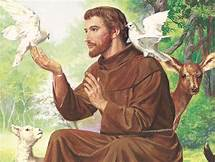 We remember St Francis of Assisi whose Feast day was yesterday 4th October.
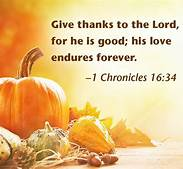 Prayer before Mass

  God of love and light,
You call us to walk with you
every day of our lives.
Bless the work we do  as we share the Word of God.
Let us learn ways of peace and understanding from 
your son, Jesus.
Send your spirit to inspire our hearts and minds. 
We ask this through Christ our Lord.
Amen
GATHERWe gather with the parish family, thanking God that we are a school family
PENITENTIAL RITE

Lord have mercy

Christ have mercy

Lord have mercy

COLLECT
Let us pray...
Please sit after the Collect
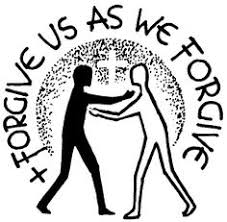 Liturgy of the Word 
We listen to God’s Word in the First Reading
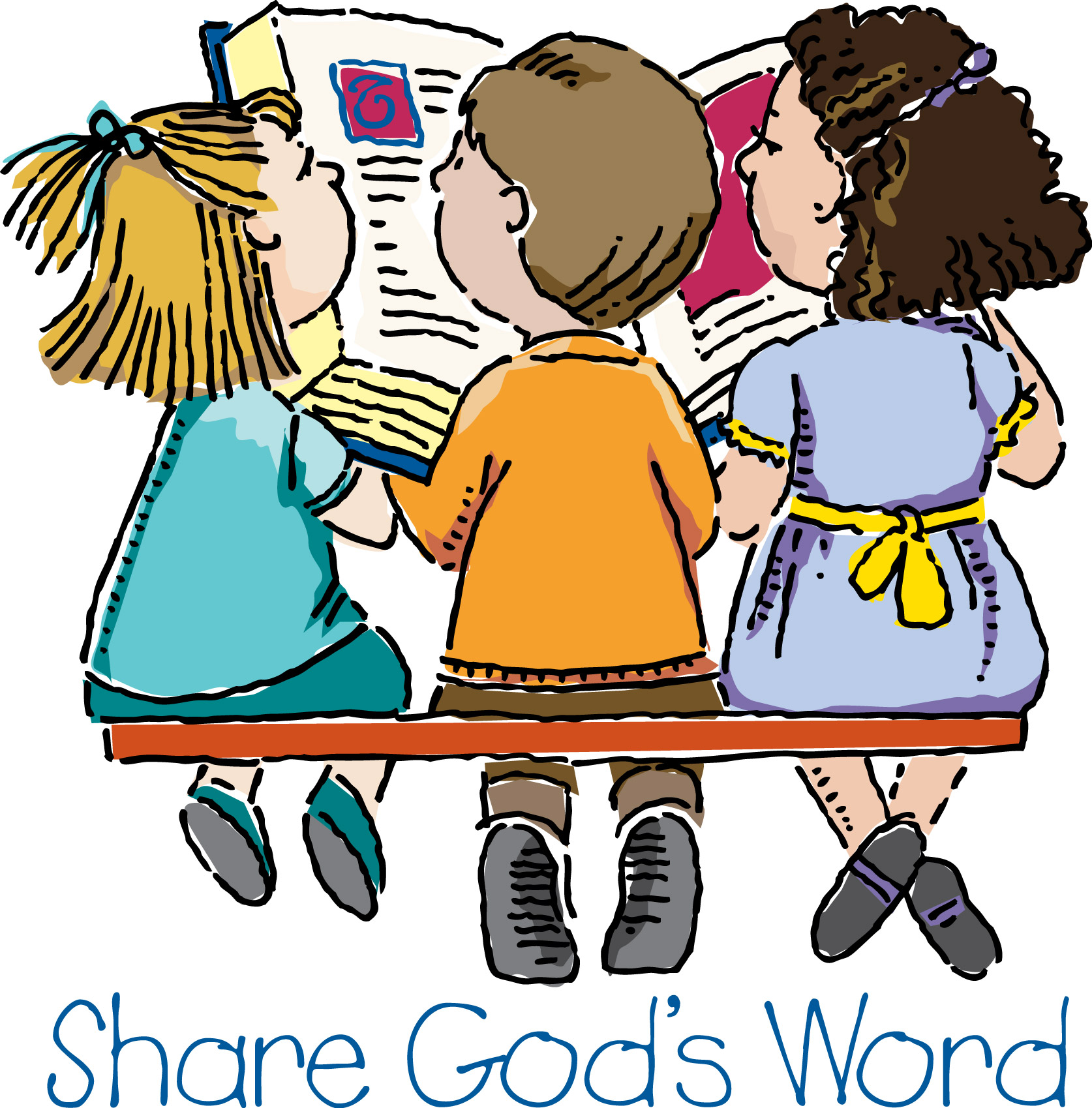 Mrs Bury:   A reading from the letter of St Paul to the Galatians

Mrs Bury:   The Word of the Lord
Response:   Thanks be to God
Liturgy of the Word ​
We respond to the first reading as we listen to the psalm
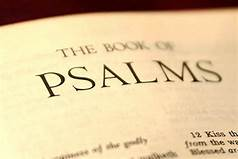 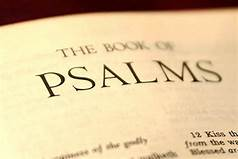 In the Psalms, you can find songs that celebrate the great things that God has done - songs that speak of trust in God - songs that call upon God in anger and despair...
Responsorial Psalm
The response is: 
You are my inheritance, O Lord
Liturgy of the Word ​
Let us stand to greet the Gospel

Alleluia, Alleluia!
Blessed are you, Father,
Lord of heaven and earth,
For revealing the mysteries of the kingdom to mere children.
Alleluia!
The honouring of the Book of the Gospels reminds us of the power of words and especially, the power of the Word - the Word of God. 

We stand up to acknowledge the presence of the Word among us, ready to receive the Word of God revealed in Jesus Christ.
Liturgy of the Word ​​
The Book of the Gospels contain 
the stories that form the backbone of our Faith.
The Gospel
Deacon Kevin: The Lord be with you.
All:	And with your spirit.
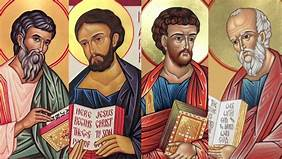 As we say, “Glory to You, O Lord” we make a small sign of the cross on our forehead, lips and heart.  "in my mind - on my lips - in my heart” .


There are so many actions that we do together in the Mass.
By the standing up together - saying words and doing actions together are a sign of our shared worship.
Deacon Kevin: A reading from the Gospel according to St Matthew

All:	Glory to you O Lord.
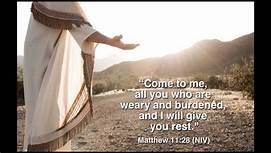 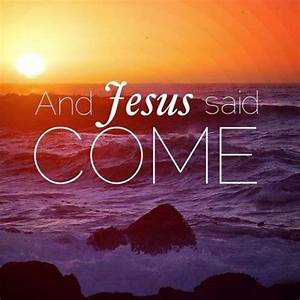 After the Gospel

Deacon Kevin: The Gospel of the Lord.

All:	Praise to you, Lord Jesus  Christ.
The Homily
The purpose of the homily is to explain the meaning of the scripture readings and how they link to our lives.
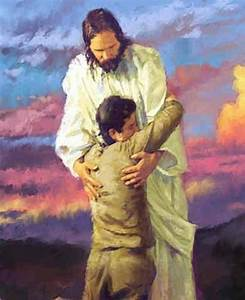 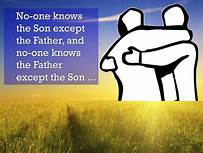 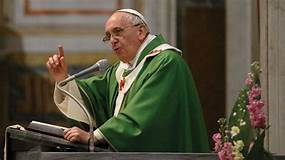 Prayers of the Faithful
These are prayers said publically. We are the faithful who pray these prayers. We offer our love to Jesus
We think of others in our prayers and send all of our prayers to Jesus in shared response.
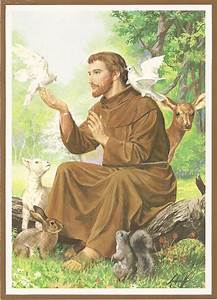 ‘Lord hear us, 
Lord graciously hear us.’
Prayers of the Faithful
We pray for the Church and church leaders, may they follow the example of St Francis as they work to bring peace to the world. 
Lord hear us,
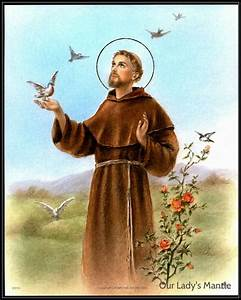 Lord graciously hear us.
Prayers of the Faithful
We pray for the Pope and clergy everywhere, may the example of St Francis inspire them as they continue to encourage us all to care for God’s creation. 
Lord hear us,
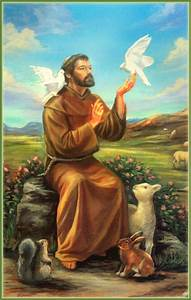 Lord graciously hear us.
Prayers of the Faithful
We pray for the sick and those who suffer, may Christ's love touch them with comfort and peace. 
Lord hear us,
Lord graciously hear us.
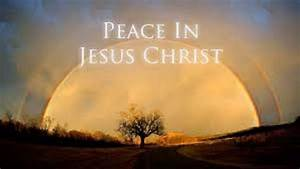 Prayers of the Faithful
We pray for all who have died, may they rest in peace and rise in glory.  
Lord hear us,
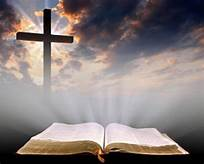 Lord graciously hear us.
Prayers of the Faithful
We pray for our school and parish community. As St Francis showed love for all creation, help all of us to care for and respect God’s wonderful world. 
Lord hear us,
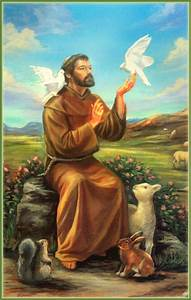 Lord graciously hear us.
Prayers of the Faithful
We offer all our prayers to Mary ​
in our final prayer as she is our holy ​
mother and cares for us deeply like ​
any mother.​
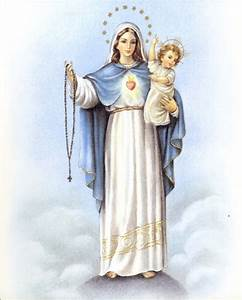 During this month of October, let us offer our prayers to Our Lady of the Rosary as we sing together: 
Hail Mary…
OffertoryProcession of Gifts
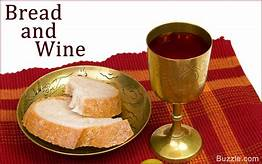 Liturgy of the Eucharist
The Holy Eucharist is a sacrament and a sacrifice. In it we remember the Last Supper Jesus had with his disciples

 In the Holy Eucharist, under the appearances of bread and wine, the Lord Jesus Christ is contained, offered, and received.
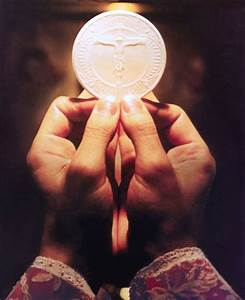 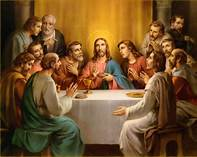 Fr Amal:  Blessed are you, Lord God of all creation, for through your goodness we have received the bread we offer you:  fruit of the earth and work of human hands, it will become for us the bread of life.
All: Blessed be God for ever.
Fr Amal:  Blessed are you, Lord God of all creation, for through your goodness we have received the wine we offer you:  fruit of the vine and work of human hands, it will become our spiritual drink.
All:	Blessed be God for ever.
“Pray, brothers and sisters” ends the preparation at the beginning of the Liturgy of the Eucharist. 
The gifs of bread and wine are presented; the priest will pray while lifting the gifts slightly above the altar, and, after saying a short private prayer that our offerings and ourselves might be acceptable, washes his hands at the side of the altar.
Orate Fratres
Please stand:
Fr. Amal: Pray, brothers and 
sisters, 
that my sacrifice and 
yours may be acceptable to 
God,
the almighty Father.
All:	May the Lord accept the sacrifice at your hands for the praise and glory of his name, for our good and the good of all his holy 
Church.
The priest will now say the Eucharistic prayer.
In the Eucharistic Prayer the Church asks for the power of the Holy Spirit to consecrate the bread and wine to become Christ’s Body and Blood. 
This is the central part of the mass.
Jesus' body is then given in Holy Communion.
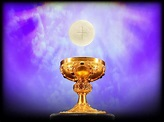 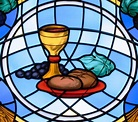 We take part in our shared responses.
Preface Dialogue
This marks the beginning of the Eucharistic prayer.

Fr. Amal: 	The Lord be with you.

People:	And with your spirit.

Fr. Amal:	Lift up your hearts.
The Prayer begins with the preface, lifting our hearts up to the Father. Then comes the Sanctus, proclaiming God’s holiness and glory that fills the universe.​
People:	We lift them up to the Lord.

Fr. Amal:	Let us give thanks to the Lord our God.

People:	It is right and just.
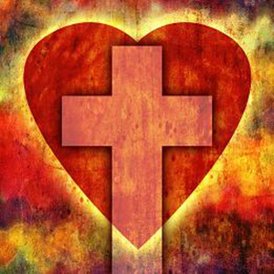 The Sanctus

Holy, Holy, Holy Lord God of hosts,
Heaven and earth are full of your glory.
Hosanna in the highest.
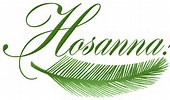 Blessed is he who comes
In the name of the Lord.
Hosanna in the highest.

Please sit
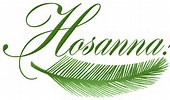 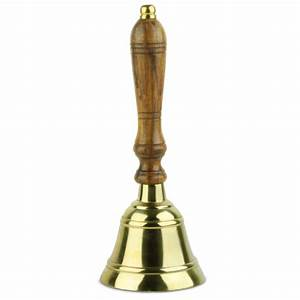 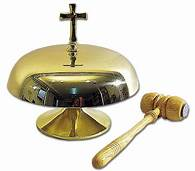 Consecration
The great mystery of the consecration is central to our faith and belief that Jesus died for us and we receive his body in Holy Communion.
The ringing of the bell indicates that something special has taken place.
Listen for the number of times the bell is rung each time...3 times for Father, Son and Holy Spirit.
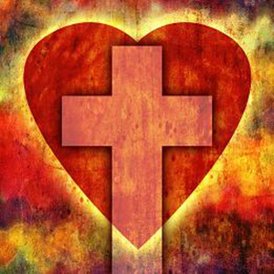 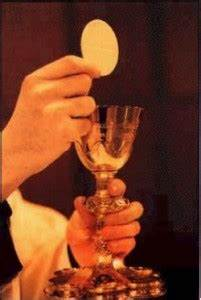 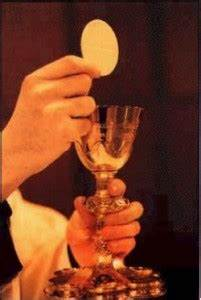 The Mystery of Faith
In the consecration a huge change has now taken place, 
the great mystery of the consecration is central to our faith and belief that Jesus 
Died for us and we receive his body in Holy Communion.
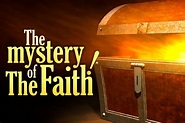 Fr. Amal:	The mystery of faith

People:	When we eat this Bread and drink this Cup, we proclaim your Death, O Lord, until you come again.
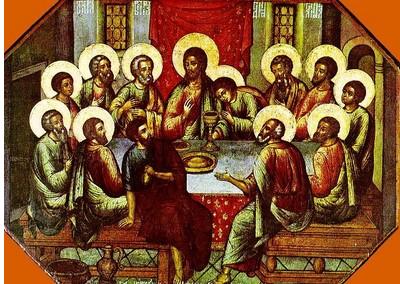 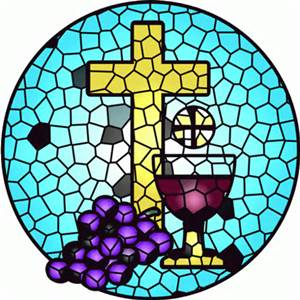 In the communion rite, we think about the great gift of Jesus which we are about to receive in communion. We are all individuals but we pray together the Lord's prayer as God's children.
The Communion Rite
We ask for forgiveness and reconciliation with Jesus.
A time of personal reflection.​
Fr Amal: At the Saviour’s command and formed by divine teaching, we dare
  to say:
No Amen is said at the end of the Our Father – we say the great Amen before the sign of peace
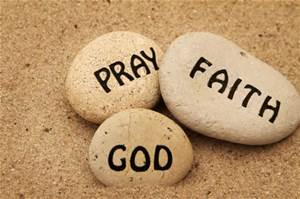 Our Father, who art in heaven 
hallowed be thy name.
Thy kingdom come,
Thy will be done,
On earth as it is in heaven.
Give us this day our daily bread and forgive us our trespasses
As we forgive those who trespass against us.
And lead us not into temptation
But deliver us from evil
Fr Amal:	Deliver us, Lord, we pray, from every evil, graciously grant peace in our days, 
	that, by the help of your mercy, we may be always free from sin and safe from all distress, as we await the blessed hope and the coming of our Saviour, Jesus Christ.
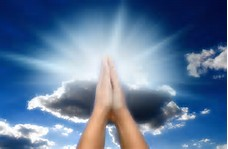 All:  For the kingdom, the power and the glory are yours
	now and forever.
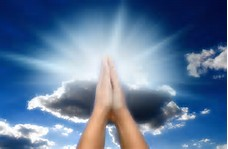 Fr Amal: Lord Jesus Christ, who said to your Apostles:
	Peace I leave you, my peace I give you,
	look not on our sins, 
	but on the faith of your
  Church,
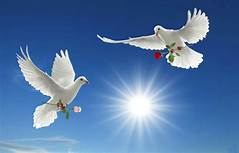 Amen means 'it is so' or 'so be it'. In Hebrew it is translated as 'truth' and 'certainty'
and graciously grant her peace and unity  in accordance with your will.
	Who live and reign for ever and ever.
All:  Amen
PEACE
We give each other the sign of peace
Father Amal: The peace of the Lord be with you always.​​People: And with your spirit.​​​​​
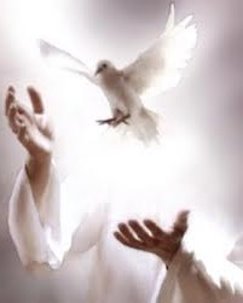 The sign if peace is given to show that that we are at peace with one another. 

 It shows that we have a peace with each other and are a community working for Jesus.
PEACE
Deacon Kevin: Let us offer each other the sign of peace​
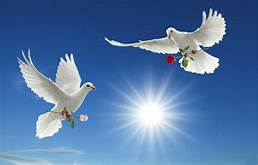 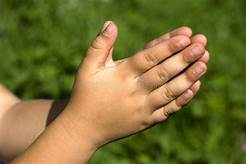 Lamb of God, you take away the sins of the world: have mercy on us.

Lamb of God, you take away the sins of the world: have mercy on us. 

Lamb of God, you take away the sins of the world: grant us peace.

Please sit
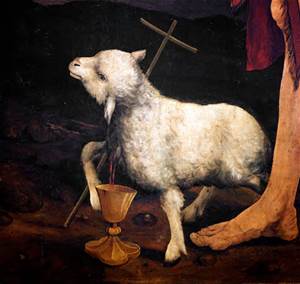 Jesus is the Lamb of God who suffered, died and rose again for us. We offer our hearts to him and promise to follow him in all we do.
Lamb of God
Fr. Amal: Behold the Lamb of God, behold him who takes away the sins of the world.
Blessed are those called to the supper of the Lamb.
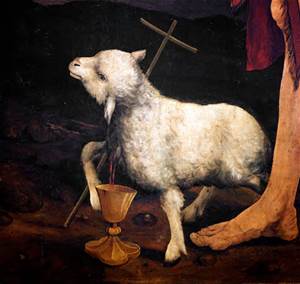 All: Lord, I am not worthy that you should enter
under my roof,
but only say the word and my soul shall be healed.
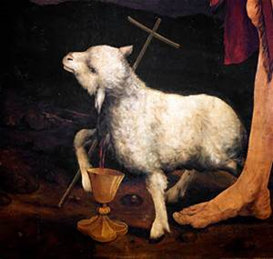 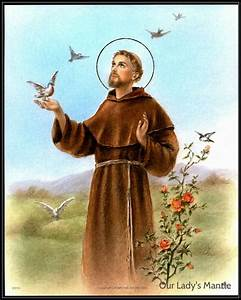 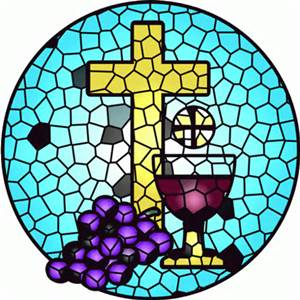 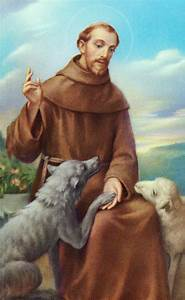 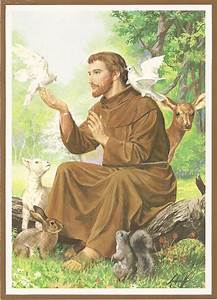 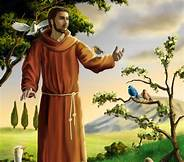 The Final Blessing
Fr. Amal:   The Lord be with you.

People:	And with your spirit.

Fr. Amal:	
		May almighty God bless you,
		the Father, and the Son, 
		and the Holy Spirit.

People:	Amen.
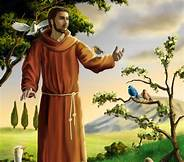 SENDING OUT
We go out to love and help others and to tell them about Jesus.








AMEN
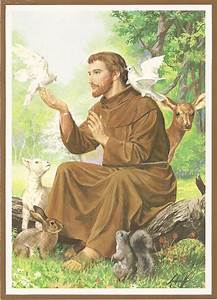 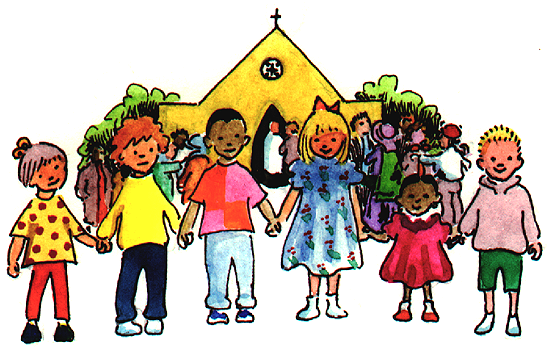 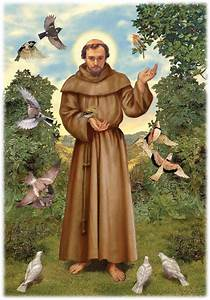